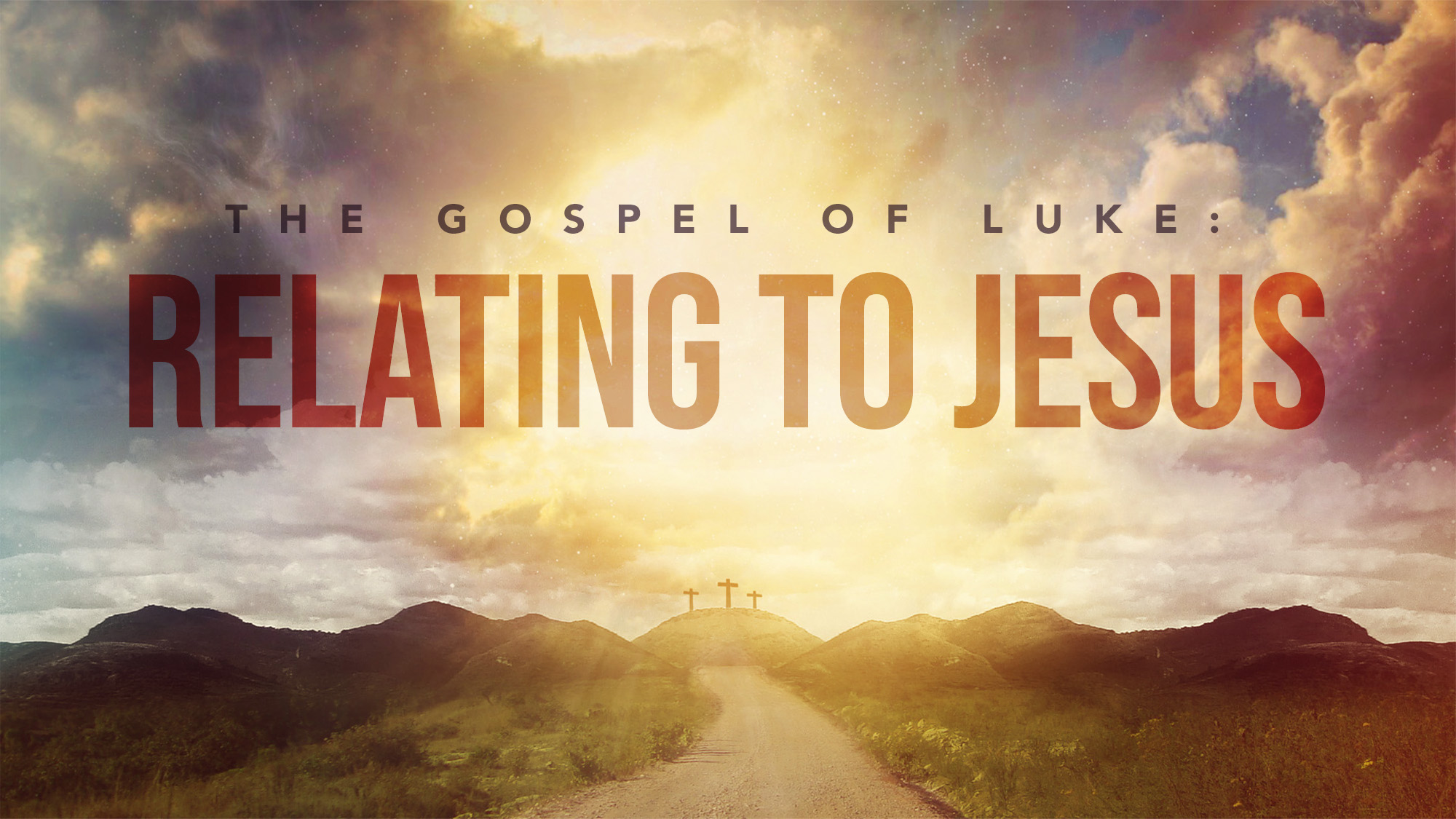 Class 19, Jesus and injustice
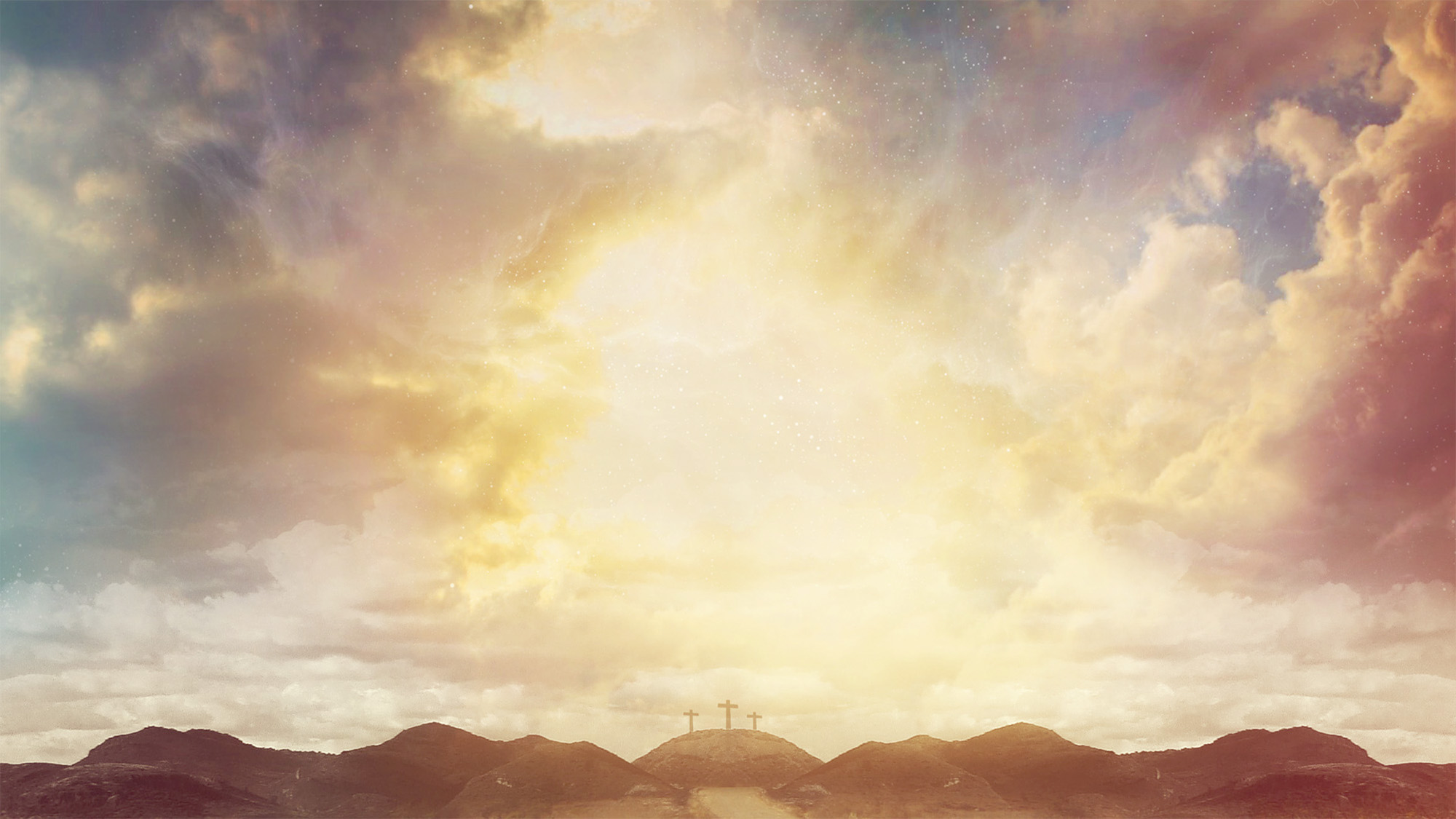 Overview
Luke 23:1-25
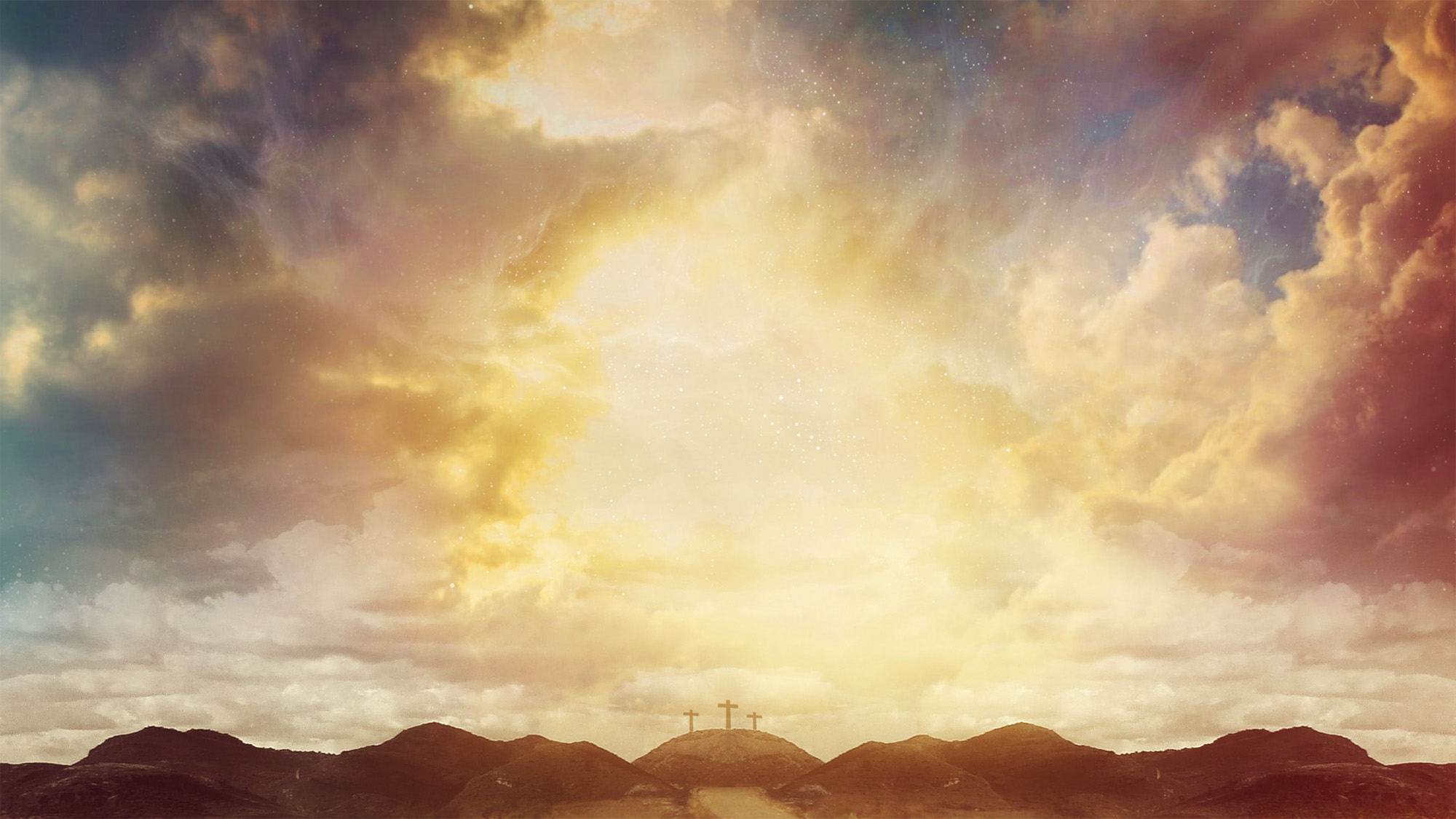 Upside down coronation
Characteristics of a coronation
Anointing with oil vs. anointed with tears (Luke 7:36-50)
Ceremonial entrance, riding a donkey symbolizing peace (Zechariah 9:9-10)
Allegiance of subjects versus betrayal
Witnessed by all the leaders
Cheered versus being mocked
Crown of jewels versus crown of thorns
Robes of royalty versus robes of mockery
Both made a spectacle
Both admit commitment to God
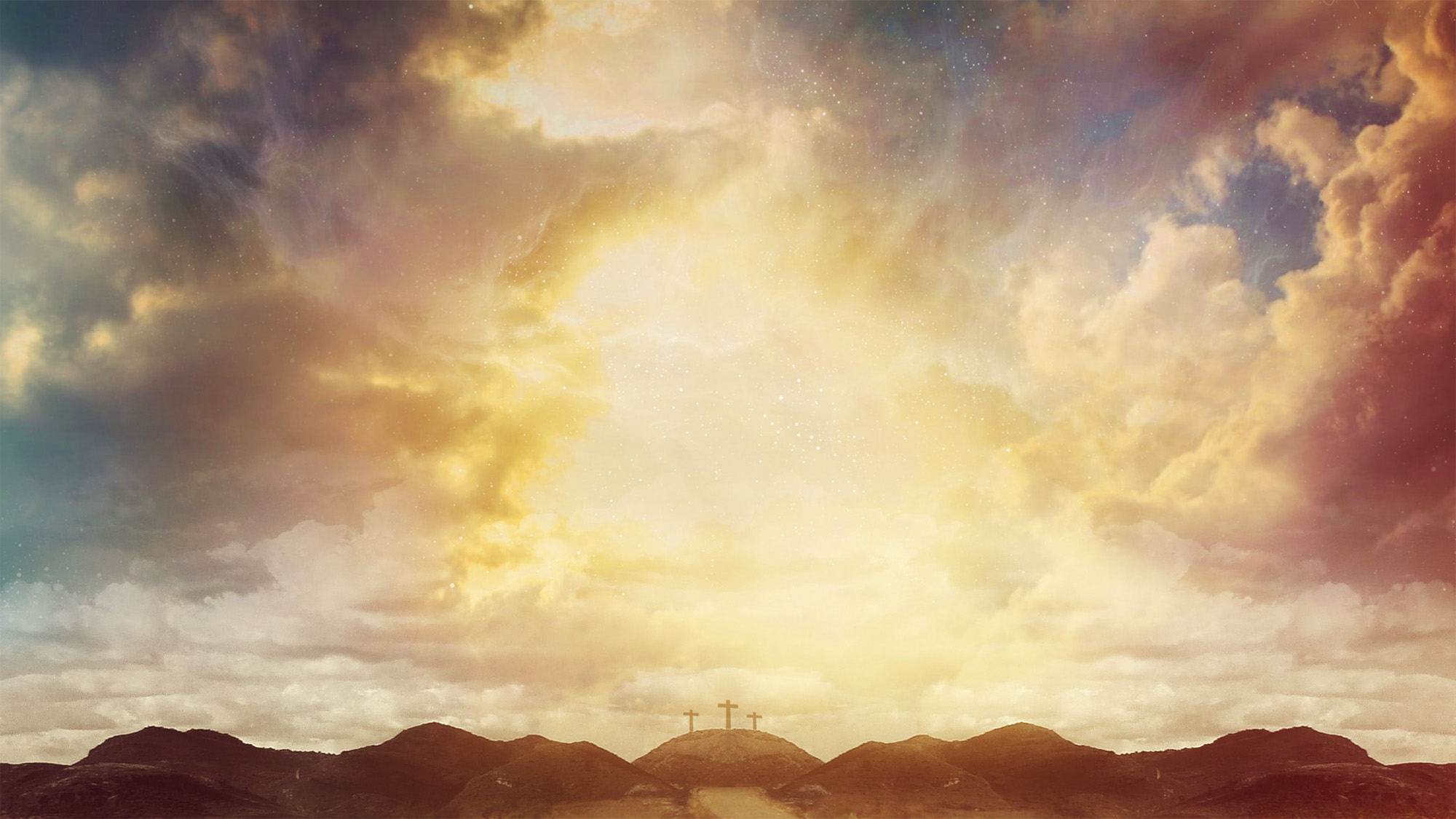 Luke 22:66-71
Jewish trial
Accused of the right thing
Why did they get this wrong?
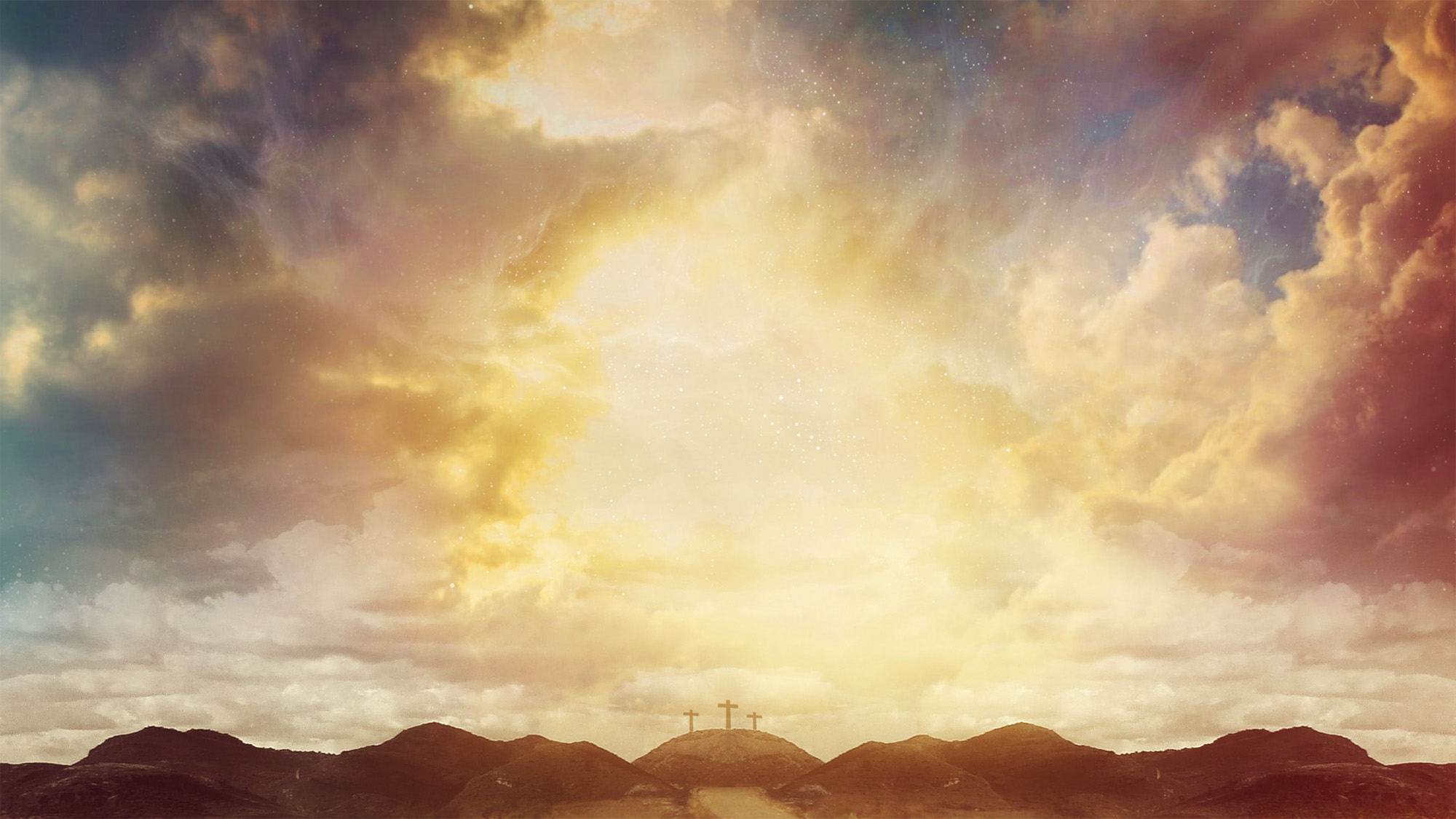 Luke 23:1-25
Pilate’s dilemma
Satisfy justice or the mob?
Pilate finds Jesus guiltless
Jesus and Herod
Why was Jesus silent?
Mocks Jesus. Why?
Back to Pilate
The substitution of Barabbas
The criminal for the righteous man
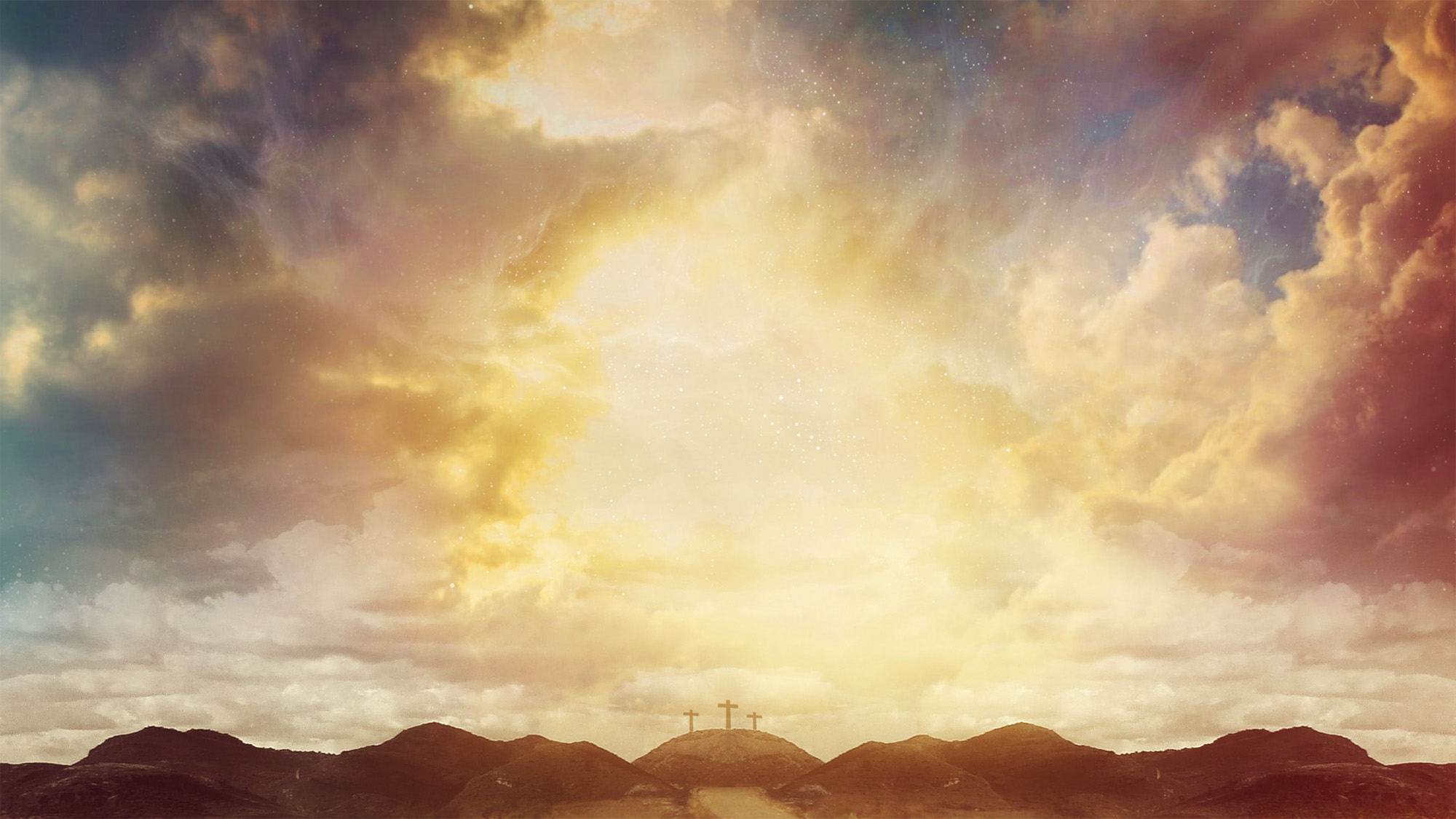 Luke 23:1-25
Jesus’s trial wasn’t fair
Those who followed him in chapter 19 changed
Accused of the right thing (being a king)
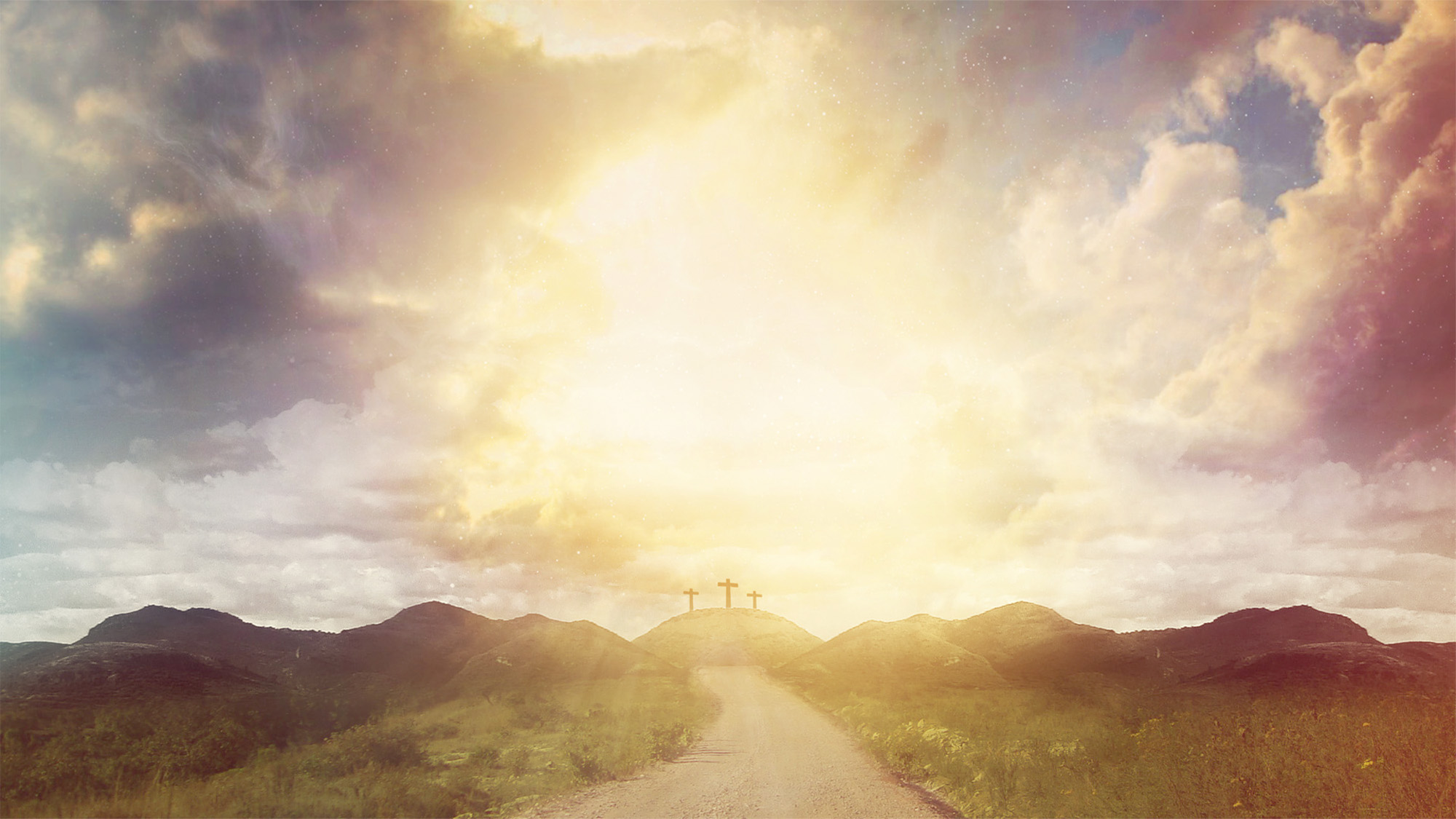 A few questions
Why was Jesus silent?
What motivated the Jews? Why did they want to kill Jesus?
Four groups
Attacking Jesus
Not defending Jesus
Running away from Jesus
Stand with Jesus